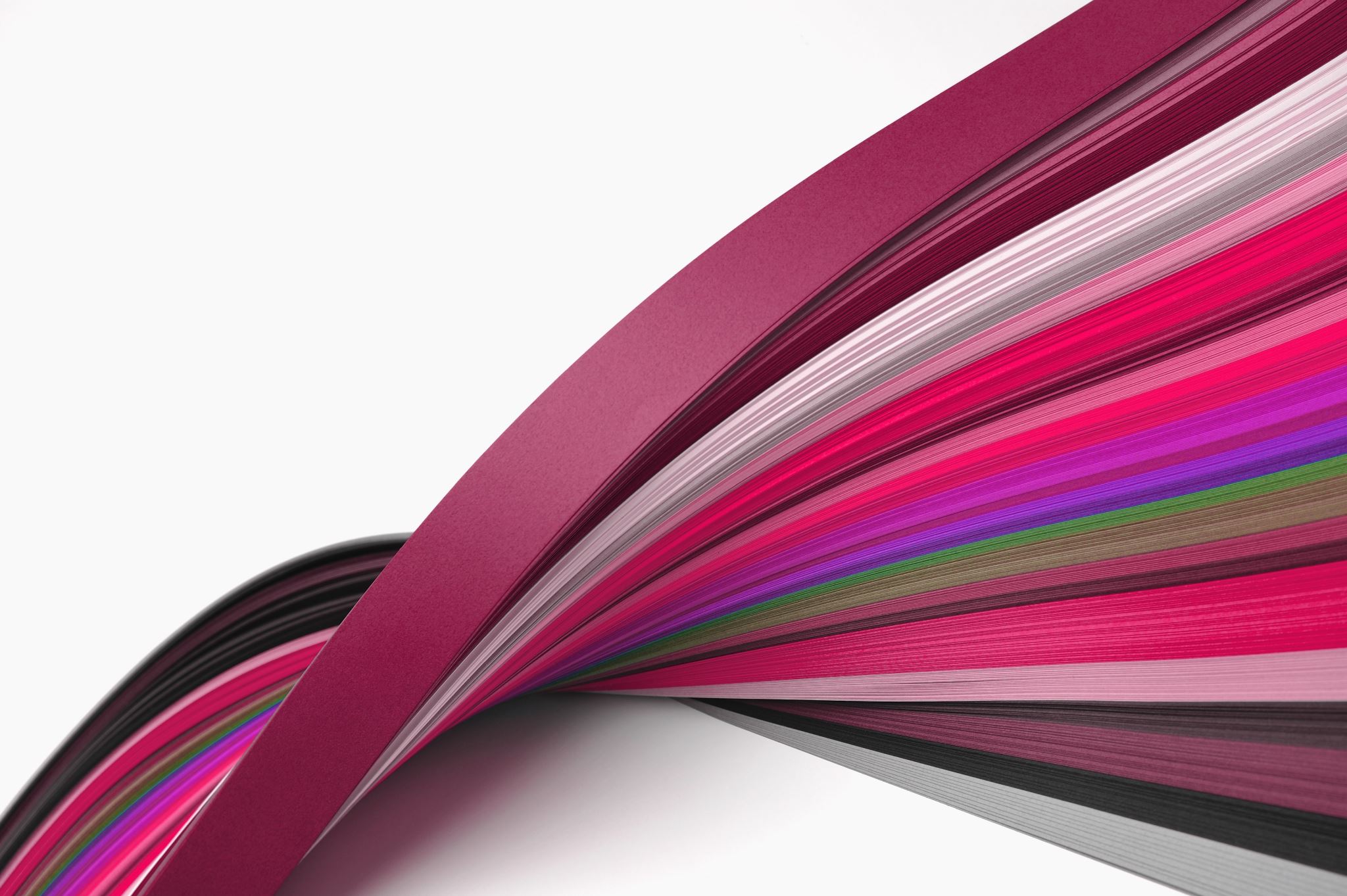 More Like the Master
Song # 560
Introduction
Jesus is the master
Mt 23:8-10 “8 But be not ye called Rabbi: for one is your Master, even Christ; and all ye are brethren. 9 And call no man your father upon the earth: for one is your Father, which is in heaven. 10 Neither be ye called masters: for one is your Master, even Christ.”

Jn 13:13 “13 Ye call me Master and Lord: and ye say well; for so I am.”
Introduction
As Master, Jesus is the one we must answer to and follow

As Master He is our  “Master Teacher” and we are His students

Phil 2:5 “5 Let this mind be in you, which was also in Christ Jesus:”
More like the master I would live and grow; more of His love to others I would show
The Example of Jesus (Growth)
Lk 2:40 “40 And the Child grew and became strong in spirit, filled with wisdom; and the grace of God was upon Him.”

Lk 2:52 “52 And Jesus increased in wisdom and stature, and in favor with God and men.
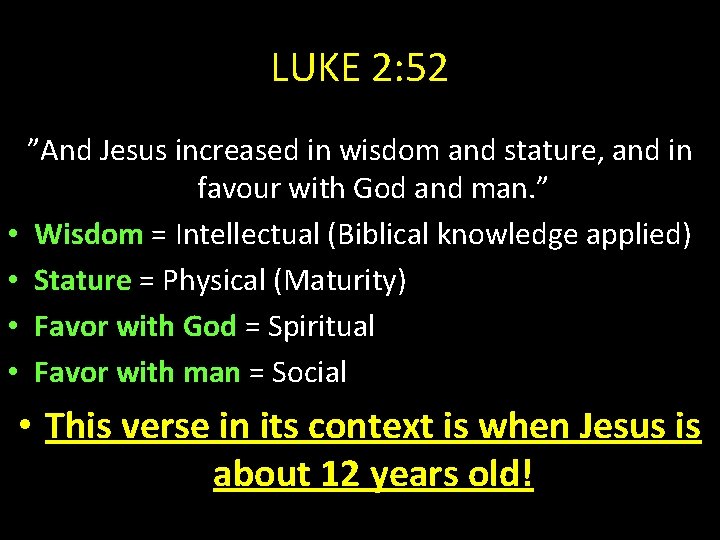 More like the master I would live and grow; more of His love to others I would show
NT passages to consider (Growth)
Col 1:9-10 “9 For this reason we also, since the day we heard it, do not cease to pray for you, and to ask that you may be filled with the knowledge of His will in all wisdom and spiritual understanding; 10 that you may walk worthy of the Lord, fully pleasing Him, being fruitful in every good work and increasing in the knowledge of God;
More like the master I would live and grow; more of His love to others I would show
NT passages to consider (Growth)
1 Pet 2:1-2 “2 Therefore, laying aside all malice, all deceit, hypocrisy, envy, and all evil speaking, 2 as newborn babes, desire the pure milk of the word, that you may grow ]thereby, “

2 Pet 3:18 “18 but grow in the grace and knowledge of our Lord and Savior Jesus Christ. To Him be the glory both now and forever. Amen.”
God commands Christians to grow
More like the master I would live and grow; more of His love to others I would show
The Example of Jesus (Love for others show)
Jn 15:9 “9 “As the Father loved Me, I also have loved you; abide in My love. 10 If you keep My commandments, you will abide in My love, just as I have kept My Father’s commandments and abide in His love.”
Jn 15:12-13 “12 This is My commandment, that you love one another as I have loved you. 13 Greater love has no one than this, than to lay down one’s life for his friends. “
More like the master I would live and grow; more of His love to others I would show
The Example of Jesus (Love for others show)
Eph 5:2 “2 And walk in love, as Christ also has loved us and given Himself for us, an offering and a sacrifice to God for a sweet-smelling aroma.”
1 Jn 3:16 “16 By this we know love, because He laid down His life for us. And we also ought to lay down our lives for the brethren. “
More like the master I would live and grow; more of His love to others I would show
NT passages to consider (Love for others show)
Mt 5:43 “43 “You have heard that it was said, ‘You shall love your neighbor and hate your enemy.’ 44 But I say to you, love your enemies, bless those who curse you, do good to those who hate you, and pray for those who spitefully use you and persecute you, “
Jn 13:34-35 “34 A new commandment I give to you, that you love one another; as I have loved you, that you also love one another. 35 By this all will know that you are My disciples, if you have love for one another.”
More like the master I would live and grow; more of His love to others I would show
NT passages to consider (Love for others show)
Gal 5:14 “14 For all the law is fulfilled in one word, even in this: “You shall love your neighbor as yourself.” 
Phil 2:3-4 “3 Let nothing be done through selfish ambition or conceit, but in lowliness of mind let each esteem others better than himself. 4 Let each of you look out not only for his own interests, but also for the interests of others.”
1 Jn 3:18 “18 My little children, let us not love in word or in tongue, but in deed and in truth. “
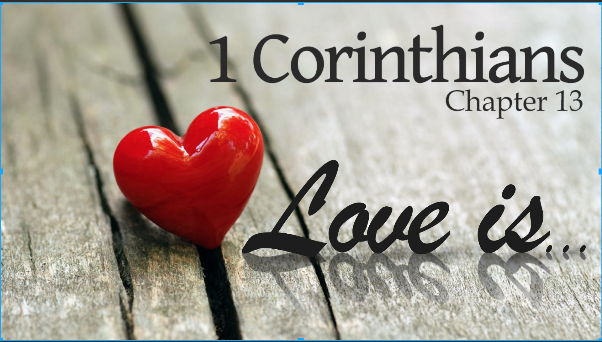 More self-denial like His in Galilee; more like the master I long to be
The Example of Jesus (Self denial)
Mt 16:24-26 “24 Then Jesus said to His disciples, “If anyone desires to come after Me, let him deny himself, and take up his cross, and follow Me. 25 For whoever desires to save his life will lose it, but whoever loses his life for My sake will find it. 26 For what profit is it to a man if he gains the whole world, and loses his own soul? Or what will a man give in exchange for his soul?”
More self-denial like His in Galilee; more like the master I long to be
The Example of Jesus (Self denial)
Phil 2:5-8 “5 Let this mind be in you which was also in Christ Jesus, 6 who, being in the form of God, did not consider it robbery to be equal with God, 7 but made Himself of no reputation, taking the form of a bondservant, and coming in the likeness of men. 8 And being found in appearance as a man, He humbled Himself and became obedient to the point of death, even the death of the cross. “
More self-denial like His in Galilee; more like the master I long to be
NT verses to consider (Self denial)
Tit 2:11-13 “11 For the grace of God that brings salvation has appeared to all men, 12 teaching us that, denying ungodliness and worldly lusts, we should live soberly, righteously, and godly in the present age, 13 looking for the blessed hope and glorious appearing of our great God and Savior Jesus Christ, “
More self-denial like His in Galilee; more like the master I long to be
The example of Jesus (Like the Master)
Jn 13:13-17 “13 You call Me Teacher and Lord, and you say well, for so I am. 14 If I then, your Lord and Teacher, have washed your feet, you also ought to wash one another’s feet. 15 For I have given you an example, that you should do as I have done to you. 16 Most assuredly, I say to you, a servant is not greater than his master; nor is he who is sent greater than he who sent him. 17 If you know these things, blessed are you if you do them.”
More self-denial like His in Galilee; more like the master I long to be
NT passages to consider (like the Master)
1 Cor 11:1 “11 Imitate me, just as I also imitate Christ.”
1 Pet 2:21 “21 For to this you were called, because Christ also suffered for us, leaving us an example, that you should follow His steps:”
1 Jn 2:6 “6 He who says he abides in Him ought himself also to walk just as He walked.”
Chorus: Appeal for Christ to Help us become more like Him
Take my heart , O take my heart, I would be thine alone

Take my heart, O take my heart, and make it all Thine own

Purge Thou me from every sin, O Lord I now implore

Wash and keep, O wash and keep me Thine for evermore